Meet Dave the Dramatic Dash!
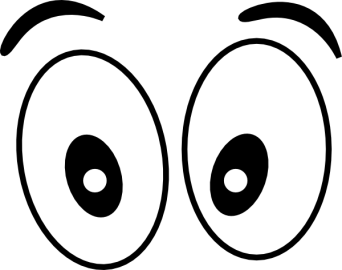 Dave is a dash. He is dramatic!
Dave is used when there are two linked and dramatic main clauses.
Let’s have a look at Dave in action!
[Speaker Notes: This is the last punctuation mark that we are focusing on to separate main clauses. Emphasise that colons, semi-colons, dashes and full stops all do the same job (separate main clauses) but it all depends on what the author wants. Explain that dashes are used when two main clauses are linked and there is drama (surprise, shock etc.) within them.]
Dashes to separate main clauses
The plane plummeted towards the ground at high speed – the pilot scraped an emergency landing!
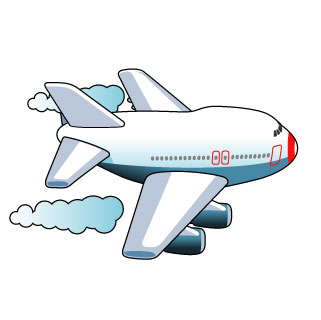 [Speaker Notes: Some sentences end with an exclamation mark (optional) to emphasise the drama further.]
Dashes to separate main clauses
The trembling boy faced the bully – he would not be scared any more.
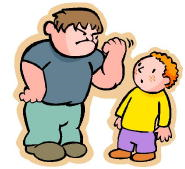 Dashes to separate main clauses
The waiter gulped in fear – he looked down at the customer who he had spilt the drink all down.
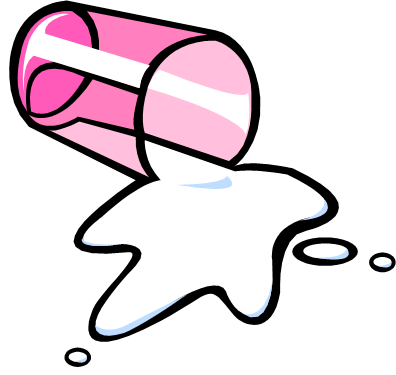 A bit like colons and semi-colons, dashes are interpretive…in other words, authors choose if, when and where to put them in their writing.

Remember, only 
.      :      ;      -

are strong enough to split main clauses.
Dashes to separate main clauses
the trembling singer approached the stage he was so nervous he hoped the audience liked him
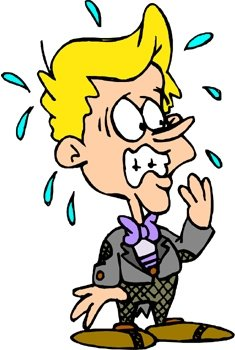 Separate these 3 main clause. 
You may use 1 full stop and a dash.
[Speaker Notes: Three main clauses on here. Chn separate them and have one split with a full stop and one split with a dash. Chn must be prepared to justify their decisions. Embed/refer to Subject/Verb/Object at all times. 
The trembling singer approached the stage – he was so nervous. He hoped the audience liked him. This could be an example as the dash is used to emphasise that he was trembling because he was nervous.]
Dashes to separate main clauses
astronauts receive intense training to survive in space outer space has no air it can kill you in less than two minutes
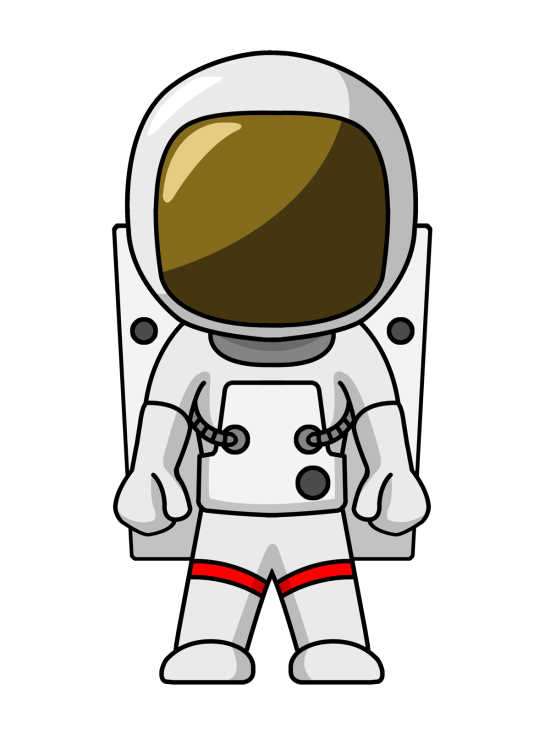 Separate these 3 main clause. 
You may use 1 full stop and a dash.
[Speaker Notes: Three main clauses on here. Chn separate them and have one split with a full stop and one split with a dash. Chn must be prepared to justify their decisions.
Astronauts receive intense training to survive in space. Outer space has no air – it can kill you in less than two minutes.]
Spot & explain the mistake
The stolen car sped down the motorway at high speed the police car – chased after it.
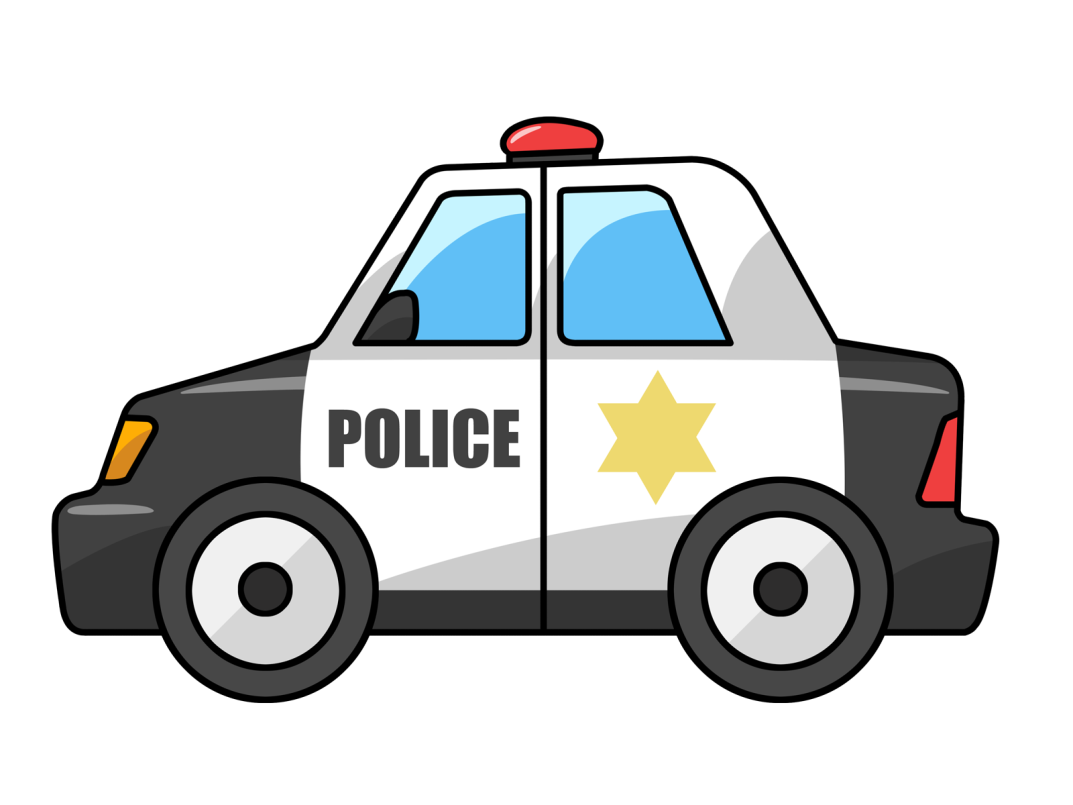 [Speaker Notes: The stolen car sped down the motorway at high speed - the police car chased after it.]
Make Dave be dramatic!
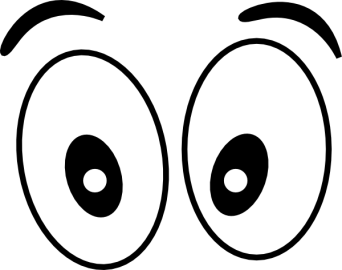 It’s time to see what you have learnt.
Think of a shocking, exciting, surprising or dramatic context.
Write two main clauses and see if a dash is appropriate.
If it is not, that’s ok! What is appropriate to punctuate between the two clauses?
Can you try another example?